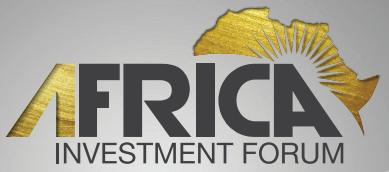 AFRICA INVESTMENT FORUMAfrica’s  Investment Market Place	            Mrs Stella Kilonzo					Senior Director, Africa Investment Forum		      Office of the PresidentJune 2018
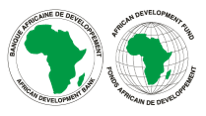 Africa’s Development Landscape
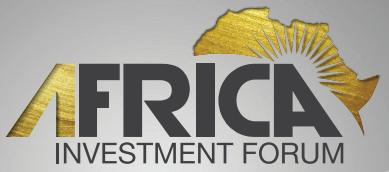 The High 5s will accelerate progress towards the SDGs 
According to a UN report, the High 5s will contribute to achieving almost 90% of the SDGs in Africa.
Africa’s Investment Market Place
Average annually
Light up and power Africa
$65–90 billion
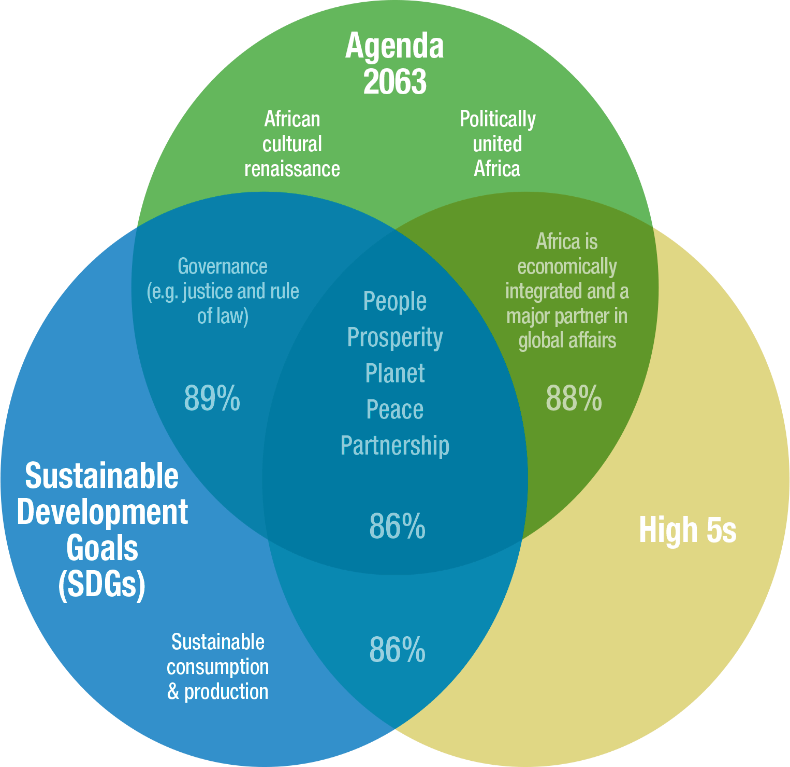 Feed Africa
$32–40 billion
This gap cannot be addressed by MDBs and Governments only. It requires broad based partnerships and collective effort with the private sector to leverage capital at scale.
At the same time, Africa’s financing gap continues to expand
Industrialize Africa
$40 billion
Approx. $170 billionper annum
Integrate Africa
$10 billion
Improve the quality of life
$5.5 billion
The MDBs/DFIs are maximizing their current resources; however, constraints imposed by prudential ratios will limit their lending capacity.
The global development agenda is ambitious

The international community has asked the MDBs to scale up their operations and go from “billions to trillions” to help the planet achieve the SDGs.
TOTAL
$153–186 billion
Where is the Capital?
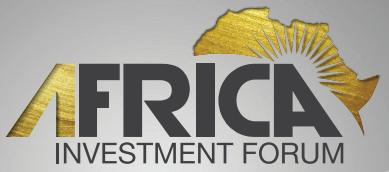 Africa’s Investment Market Place
USD 84.9 trillion in Global Assets Under Management (AUM) and projected to doube to USD 145 trillion by 2025
USD 7 trillion managed through 94 sovereign wealth funds in 60 countiries
Net banking assets of circa USD 800 billion in Sub-Saharan Africa (SSA) alone.
USD 500– 550 billion in combined net assets from African pension funds and sovereign wealth funds & projected to reach USD1 trillion by 2030
AIF
13
13
AIF
1
12
AIF
AIF
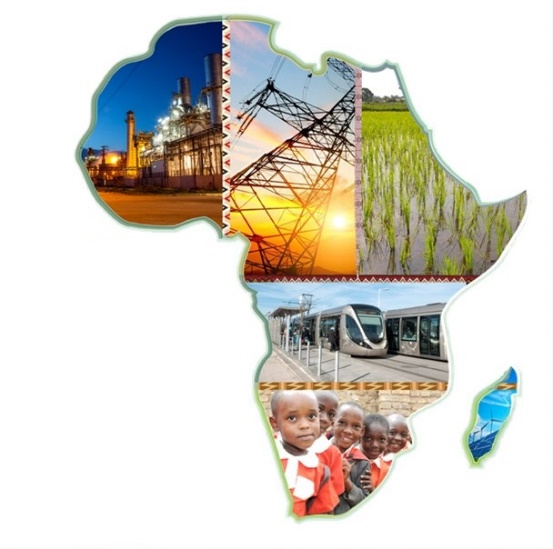 AIF is a leveraging platform that will tilt the balance of capital towards Africa’s critical sectors to achieve the SDGs, High 5s and Agenda 2063
Why hasn’t this happened?
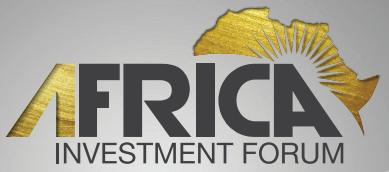 Africa’s Investment Market Place
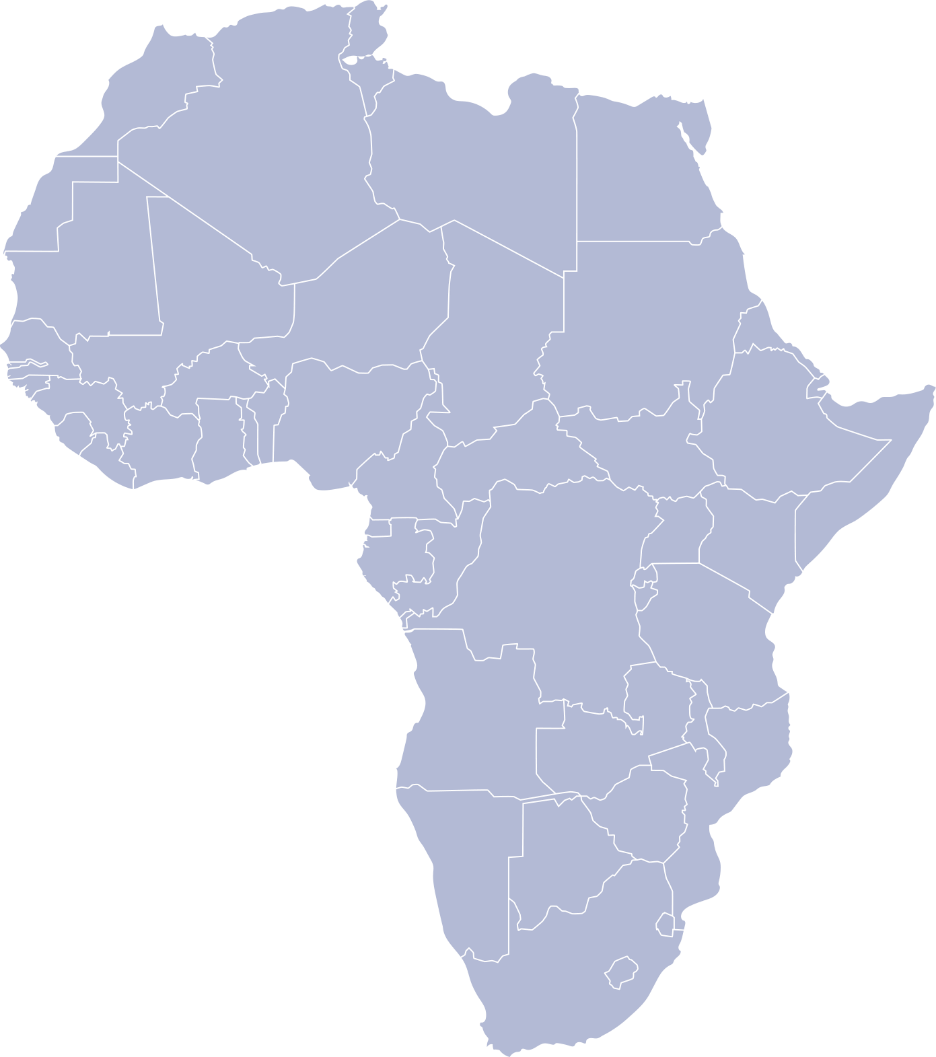 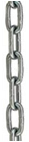 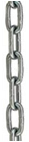 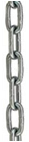 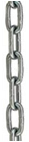 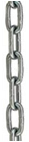 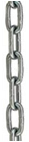 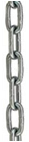 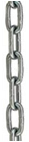 -  Poor preparation and packaging of  project proposals
 - Limited availabilty of finance for project preparation
Limited information on African markets
Data paucity
- Adverse government actions and unpredictability
 - Cumbersome business regulations
- Negative perception of investment risk
 - Limited availability of tools for credit enhancement and risk coverage
Africa struggles to 
attract significant capital
Information Asymmetry
Business & Regulatory Environment
Investment Risk
Dearth of Bankable projects
3
Africa Investment Forum (AIF) – Strategic Intent
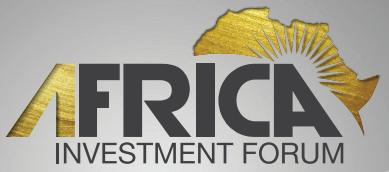 Africa’s Investment Market Place
SPECIFIC OBJECTIVES
Advance projects to Bankable stage
Project Preparation
Pipeline Development
Policy Environment
Project Bankability
Investment Promotion
Capital raising
Visibility
Deal screening
Funding - Grants
Process harmonization
Partner engagement
Market Intelligence
Regulatory reforms and consistency 
 Advocacy efforts for institutional building
Credit enhancement 
Co-guarantee Platform
WORKSTREAMS
Accelerate financial closure of deals
What is the AIF?
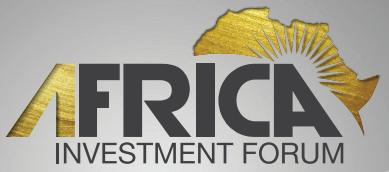 Africa’s Investment Market Place
An enabling mechanism for MDBs/DFIs to do more with less
Engage
Connect
Close
The Market-Days
AIF
AIF
AIF
Efforts that culminate into the success of the market-days
The Platform
The Market Place
AIF
Investment promotion
       - Roadshows 
       - Investor conference calls 

B)  Match-making investors and  transactions

C)  Partner engagement & crowding-in.
Sessions:

Speed-Dating


In the Board Room 

Sharing success stories
Totally transactional
Connecting investors, other 
market players and policy makers
A) Deal onboarding 
- Digital platforms e.g Source & Convergence, ConnectAmerica


B) Deal screening & filtering         
     -  Deal profile: private sector   centric, demonstration effect, scalable etc)
     -  Deal types (Elephants, Zebras,  Cheetahs, Turtles)

C) Improving deal quality at entry
 -  Leveraging existing and new Instruments
 - Mapping potential deal partners
5
AIF PROJECT PIPELINE
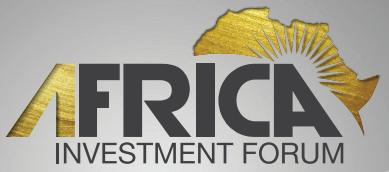 Africa’s Investment Market Place
Snapshot of Investment Sectors and Opportunities Across Africa
6
AIF PROJECT PIPELINE Cont’d
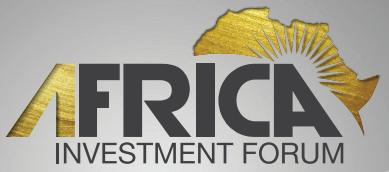 Africa’s Investment Market Place
7
AIF PROJECT PIPELINE Cont’d
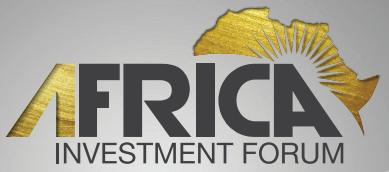 Africa’s Investment Market Place
8
What success will look like for the AIF
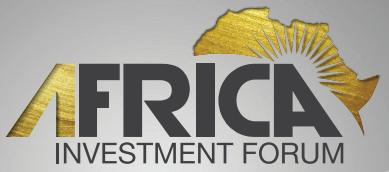 Africa’s Investment Market Place
V
V
V
V
Leveraging MDBs/DFIs comparative advantage (as key conveners and honest brokers) to further consolidate their trusted relationships and brand equities
Assist MDBs/DFIs in achieving deal closure through co-financing and syndication in the marketplace
Contribute to closing Africa’s investment gap
Effective tracking of deals to follow through on transaction delivery
9
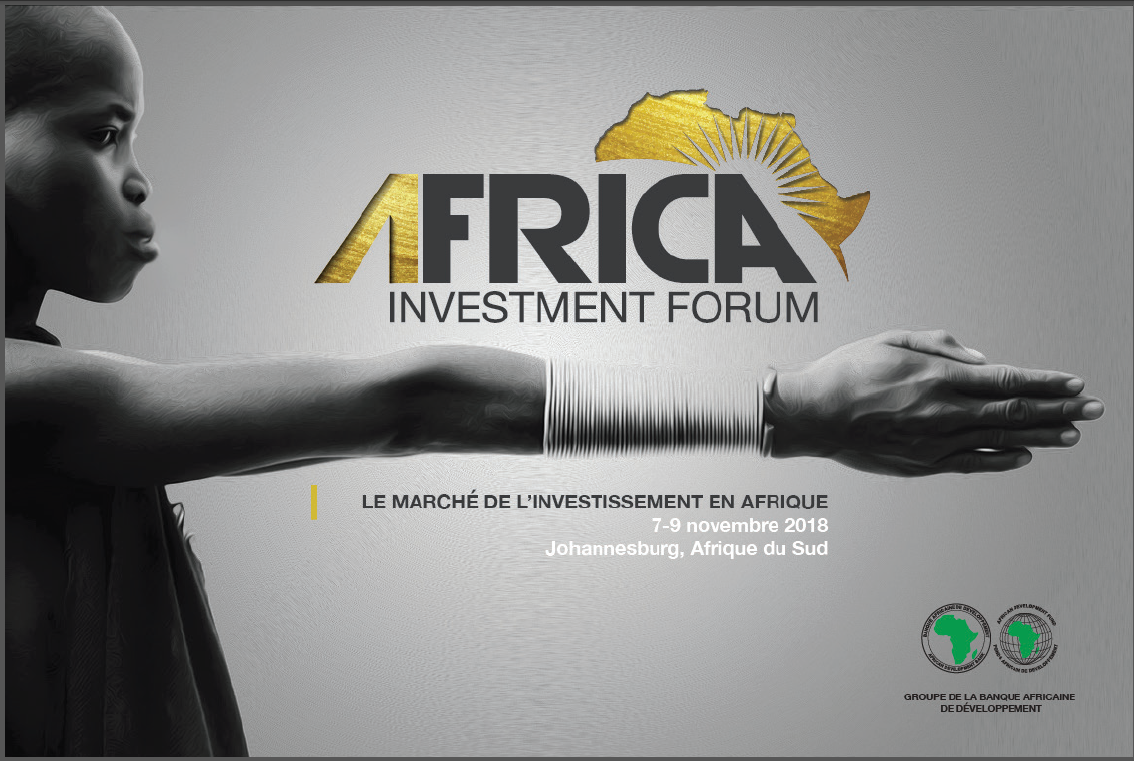 10